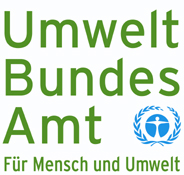 Workshop 2011
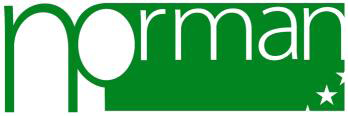 Linked Data 

A Dynamic Interface for Chemical and 
Environmental Information
in Germany 


Gerlinde Knetsch

Federal Environment Agency
Unit IV 2.1 
 Information Systems on Chemicals
1
Norman Workshop 2011 April 21st
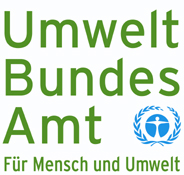 Let me start with a quotation …. 

Key Massages of the last workshop …
4.1.1. Accessibility/availability of monitoring data
Common data format (concentration + metadata) needed to improve interoperability of databases and
enhance exploitation of available monitoring data

4.1.2. Accessibility/availability of ecotox data
Exchange of ecotoxicological data at EU level needed
A common exchange platform at EU level is needed to improve interoperability.
There is a wish to have a list of databases for ecotoxicological endpoints, including meta information, on data quality, effect modifying parameters, compartment, internet links, etc.
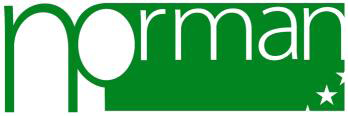 Norman Workshop 2011 April 21st  Gerlinde Knetsch
2
4.1.1. Accessibility/availability of monitoring data
Databases special content e.g. OSPAR database, Water Quality database, Environmental Specimen Bank….
Information Portal of Persistent Organic Pollutants (POP-Portal)
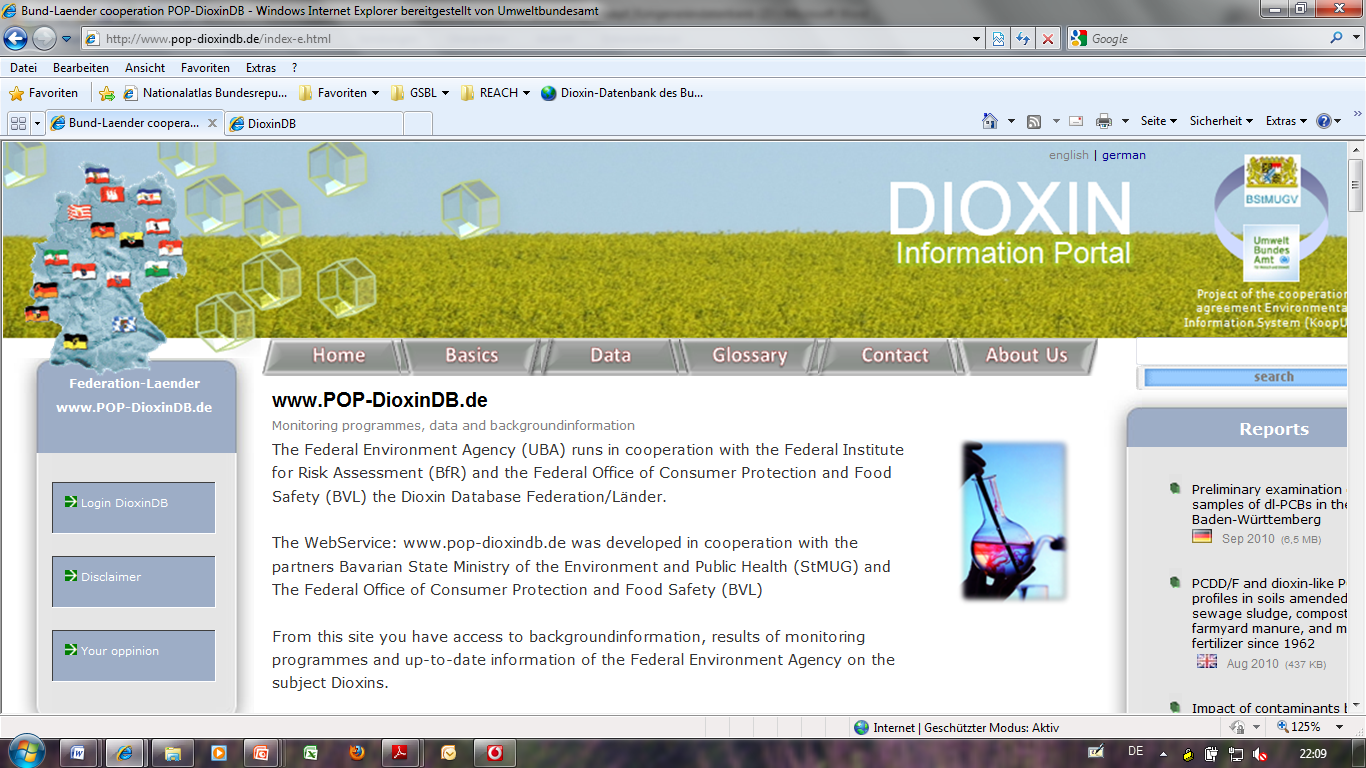 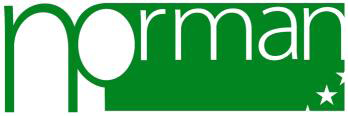 Norman Workshop 2011 April 21st
Gerlinde Knetsch
3
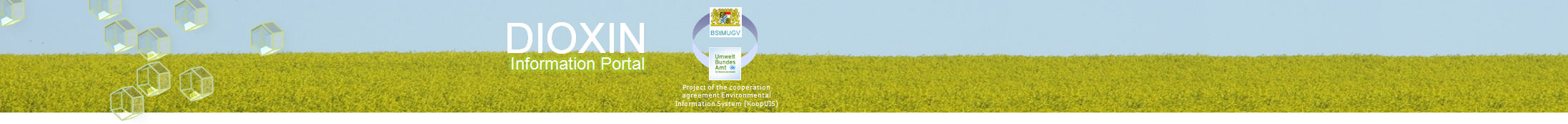 Information Portal of Persistent Organic Pollutants (POP-Portal)
Central platform to online information about POPs AND supplies the retrieval of data and information for environmental monitoring data of POPs to a joint database
  
 generating a general view of the contamination of humans and the environment by POPs
 making comments on trends of contamination of environmental media and humans
 documentation and control of the success of environmental measures initiated to reduce the input of dioxins into environment and the exposition of dioxins to humans.
Up-to-date, comprehensive and reliable information on the environmental properties of chemical substances and preparations is of immense importance for all areas of environmental protection and for averting danger.
4
Norman Workshop 2011 April 21st  Gerlinde Knetsch
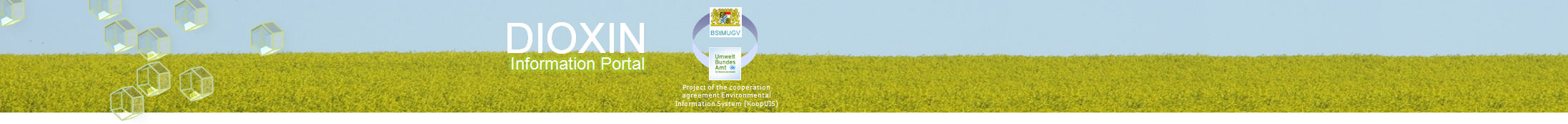 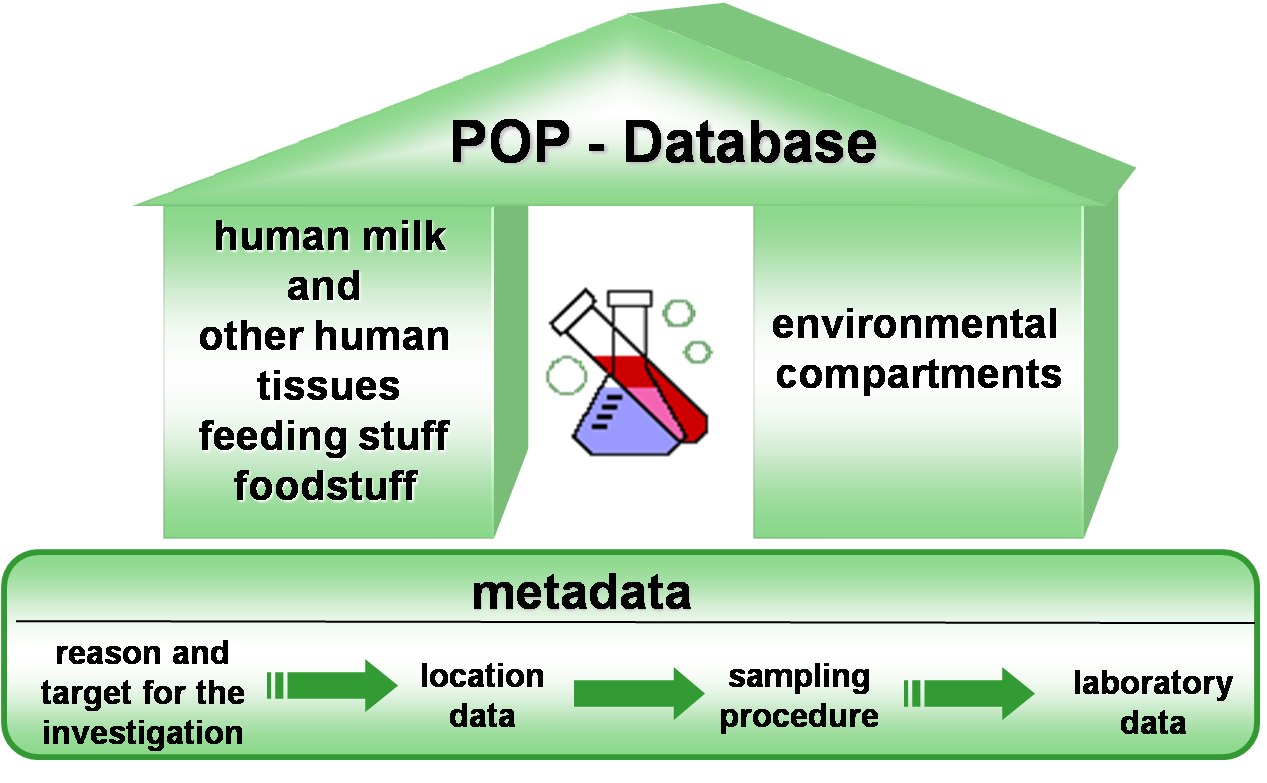 EnviroInfo 2009
09.09.2009
5
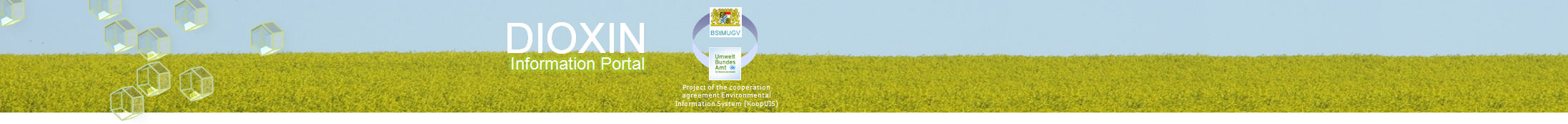 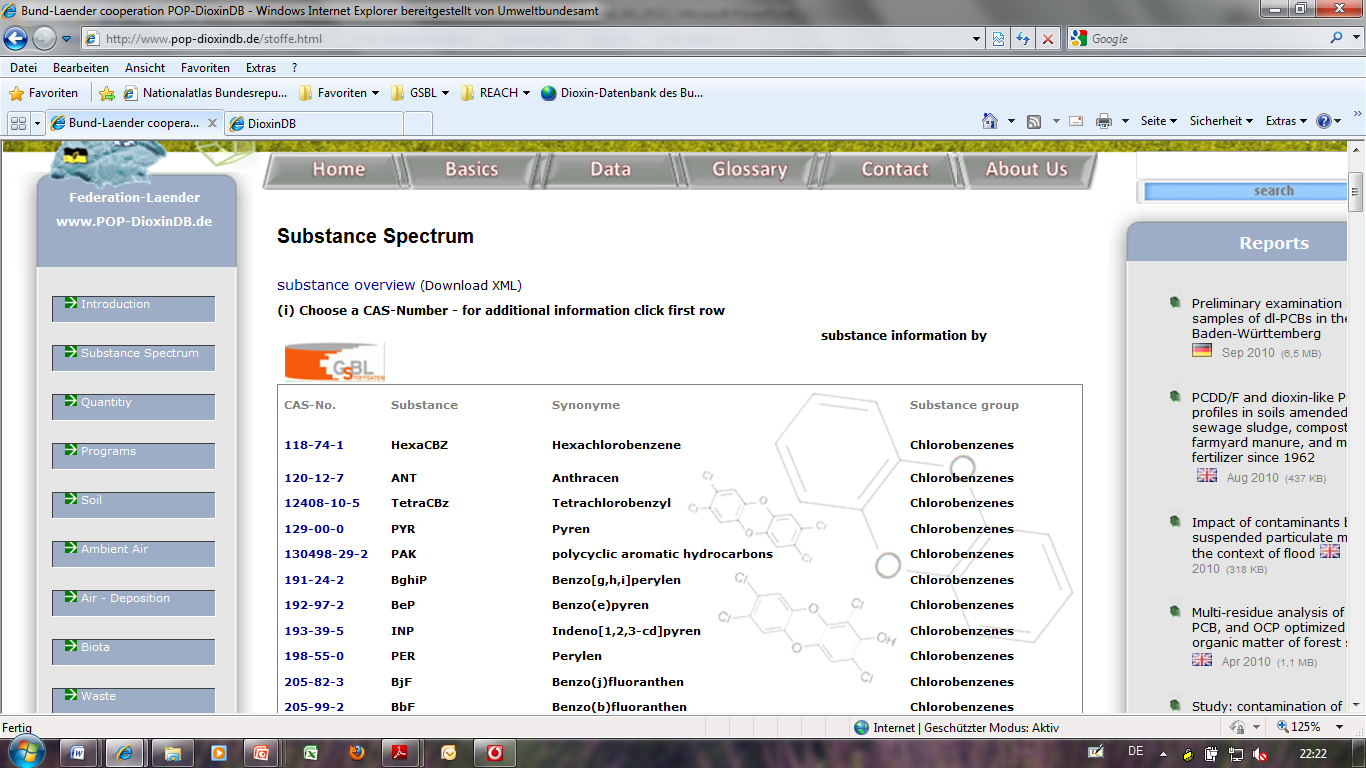 6
Joint Substance Data Pool  of the German Federal 
Government and the Federal States www.gsbl.de
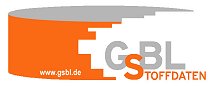 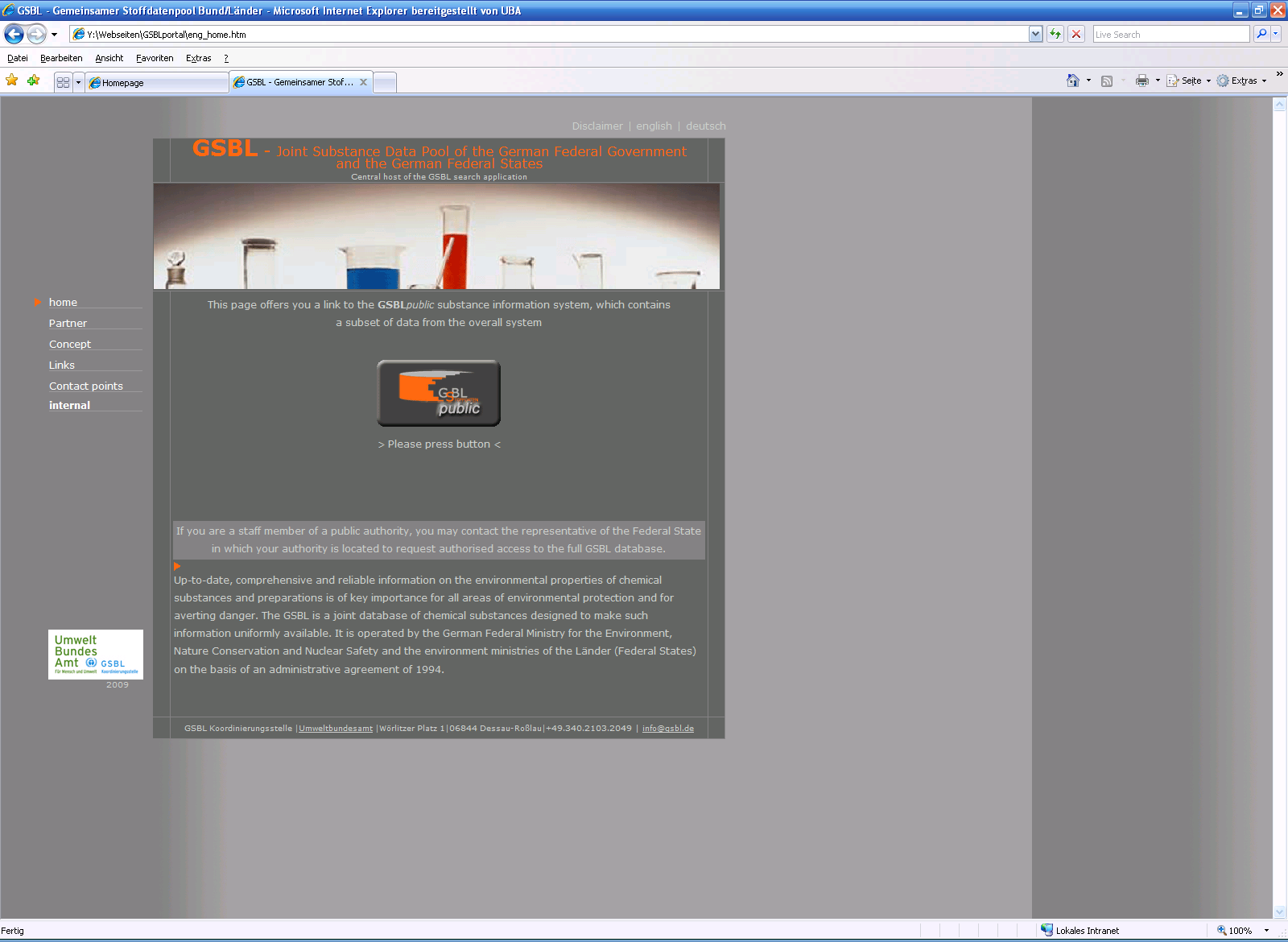 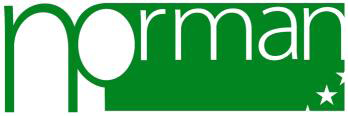 Norman Workshop 2011 April 21st Gerlinde Knetsch
4
Joint Substance Data Pool  of the German Federal Government
 and the Federal States www.gsbl.de
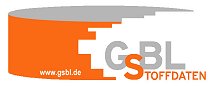 Central access point to a joint database of chemical information of immense importance for all areas of environmental protection and for averting danger. 

Guide to:
up-to-date comprehensive and reliable chemical information of more than  60.000 pure substances and 320.000 component substances
 information on the environmental properties of this chemical substances and preparations
 inter alia ecotoxicological  and toxicological data 
 190.000  contents of relevant legislation
Up-to-date, comprehensive and reliable information on the environmental properties of chemical substances and preparations is of immense importance for all areas of environmental protection and for averting danger.
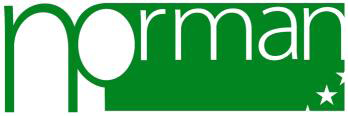 Norman Workshop 2011 April 21st Gerlinde Knetsch
8
4.1.2. Accessibility/availability of chemical information /ecotox data
Information Portal of Persistent Organic Pollutants (POP-Portal)
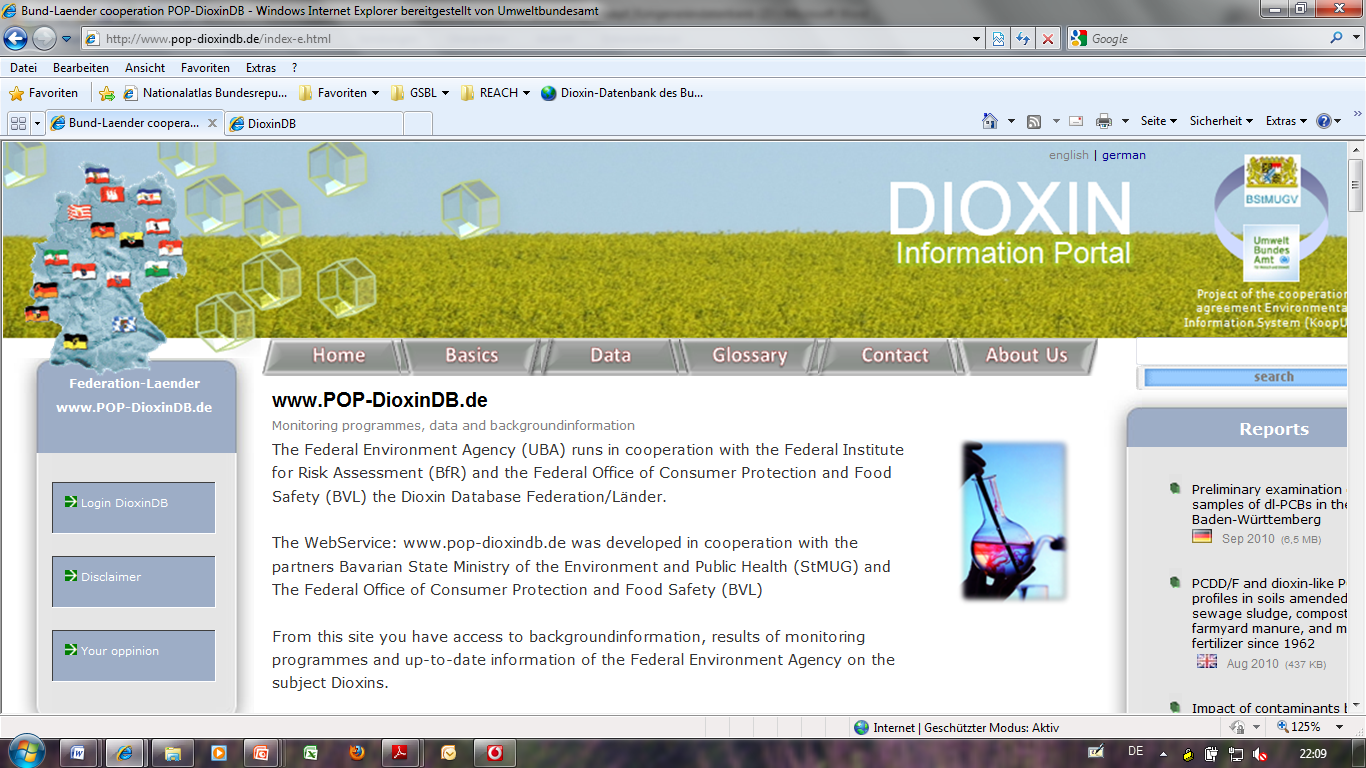 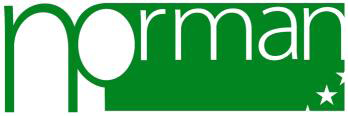 Norman Workshop 2011 April 21st
Gerlinde Knetsch
9
Information System Ecotoxicology and Environmental Quality Targets 
ETOX
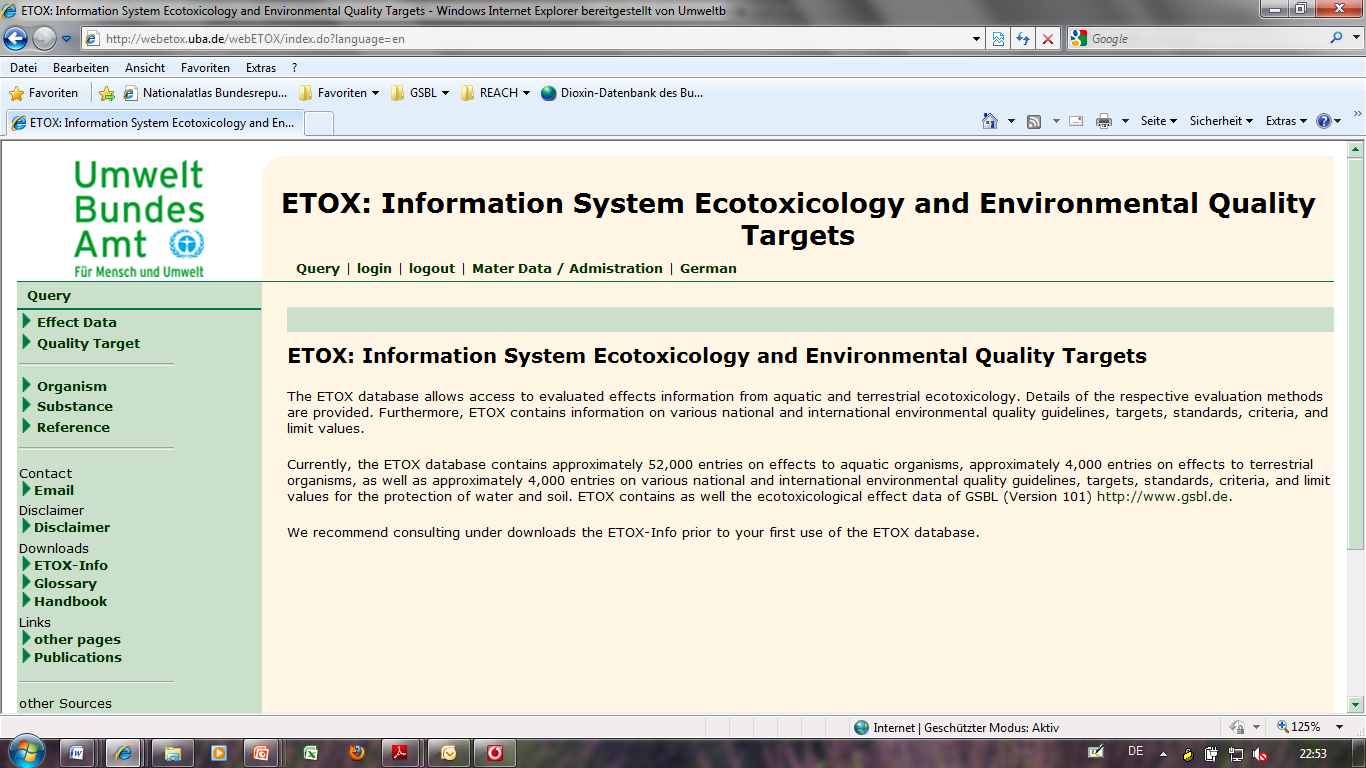 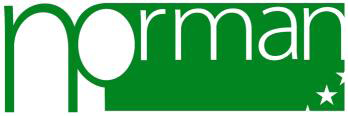 Norman Workshop 2011 April 21st
Gerlinde Knetsch
2
Technical aspects of the dynamic interface
Interoperability between monitoring data databases and chemical databases

WebServices to open databases for the access of other user groups (XML-structure)
 First step: linked data via a key identifier             CAS as a linked element via RegName of GSBL

monitoring data  chemical data  ecotoxicological data  

 BUT NO one way “Ticket”    

  bi-directional data linking – win-win situation
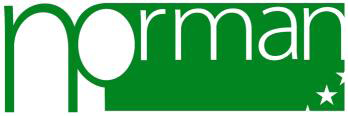 Norman Workshop 2011 April 21st Gerlinde Knetsch
3
Technical aspects of the dynamic interface Example
www.gsbl.de/gsblweb30/ 

GSBL-Registriernummer 115774
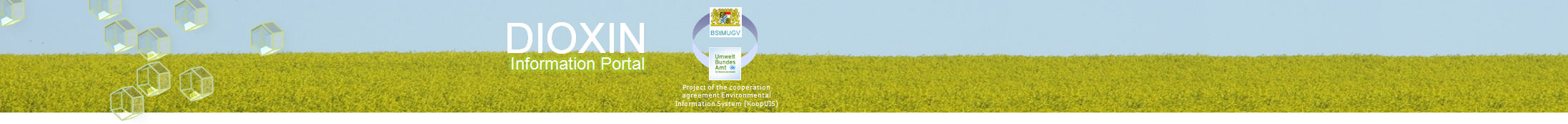 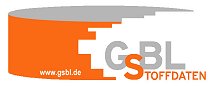 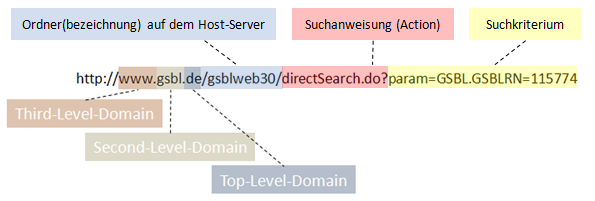 Norman Workshop 2011 April 21st Gerlinde Knetsch
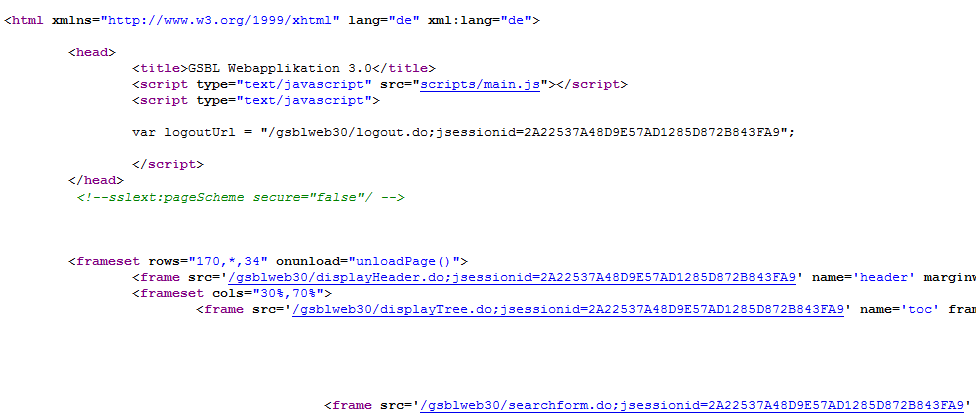 Norman Workshop 2011 April 21st Gerlinde Knetsch
Technical aspects of the dynamic interface
Searching for the Code of the parameter (CAS-Nummer)
<td class="grid1content bc8">
CAS-Nummer
</td>
<td class="grid1content bc8">
<input type="hidden" name="combine[1]" value="und">
<input type="hidden" name="bracketopen[1]" value="">
<input type="hidden" name="field[1]" value="CASRN.CASRN">
<input type="hidden" name="operator[1]" value="=">
<input type="text" name="value[1]" value="" onkeypress="submitOnEnter(this,event)" class="bc2 textbox1">
<input type="hidden" name="bracketclose[1]" value="">
http://www.gsbl.de/gsblweb30/directsearch.do?param=CASRN.CASRN=Wert
Value in the field CASRN -  Directlink:
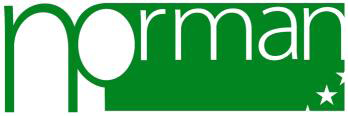 Norman Workshop 2011 April 21st Gerlinde Knetsch
3
More Information ????
Body-field of the source code:
<a href="http://www.gsbl.de/gsblweb30/directSearch.do?param=CASRN.CASRN=74472-37-0" 
target="_blank" onclick="return pop('http://www.gsbl.de/gsblweb30/directSearch.do?
param=CASRN.CASRN=74472-37-0', 'pophelp', 'width=820', 'height=620', 'toolbar=no',
 'location=no', 'directories=no', 'status=no', 'menubar=no', 'scrollbars=no', 'resizable=no');
">74472-37-0</a>
Are you interested  in contact us !!!
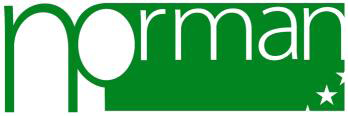 Norman Workshop 2011 April 21st Gerlinde Knetsch
3
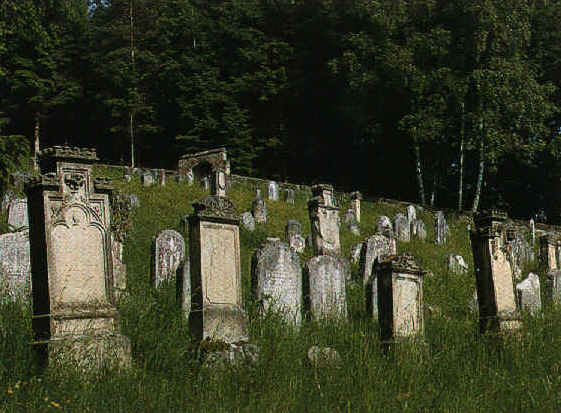 We don‘t need data cemeteries
We need „Linked Data“ 
with dynamic interfaces for exchange
-13,3

5,6
112,34
15
87,3
16
Information System Ecotoxicology and Environmental Quality Targets 
ETOX
Central platform and access to a joint database to evaluated effects information from aquatic and terrestrial ecotoxicology. 
 4.000 Information on various national and international environmental quality guidelines, targets, standards, criteria, and limit values for the protection of water and soil. .
 contains approximately 52,000 entries on effects to aquatic organisms, approximately 4,000 entries on effects to terrestrial organisms, as well as approximately

 integrates ecotoxicological effect data of GSBL
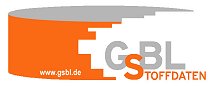 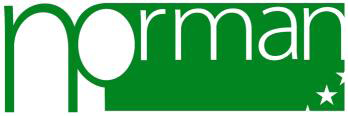 Norman Workshop 2011 April 21st Gerlinde Knetsch
3